الكنتيكا الزاوية والدائريةتتضمن دراستنا الكنتك الزاوي وماهي القوة المسببة للحركات الدائرية التي تحدث حول محور معين . سبق وان ذكرنا الكميات الميكانيكية اثناء الحركات المستقيمة كالقصور الذاتي والزخم ولكن يعبر عن هذه الكميات اثناء الحركات الدائرية (الزاوية) بعزومها مثل عزم القوة ) عزوم القصور الذاتي ( ان الفروق بين حدوث الحركة المستقيمة والدائرية يتمثل في موضع تأثير القوة المسببة للحركة فاذا كان خط عمل القوة مارا بمركز ثقل الجسم المؤثر فيه تحدث الحركة الانتقالية، اما اذا كان خط عمل هذه القوة لا يمر بمركز الثقل عندئذ تحدث حركة دائرية وبالإضافة الى ذلك تحدث حركة انتقال الجسم الى موضع اخر في حالة عدم تثبيته من محور الدوران كما مبين في الشكل الاتي .
فيتحدد بذلك مقدار تأثيرها فاذا كان موضع تاثيرها القوة القريبة من مركز الثقل فان كمية حركة الجسم تكون اقل مما لو كان موضع تاثيرها ابعد من ذلك لان القوة في الحركات الدائرية (الزاوية) لا يكون تاثيرها بمقدارها فقط وانما ببعدها عن محور الدوران . ان القوة نفسها يختلف مقدار  تأثيرها في الحالتين تبعا لبعدها العمودي عن محور الدوران حيث يطلق على القوة  في بعدها العمودي (عزم القوة) وعلى ضوء ذلك عمليا ومن خلال المثال في  عملية التجذيف فاذا كان الرياضي يستخدم قوة 200نيوتن مثلا لسحب المجذاف فقد يكون من الصعوبة عليه تحريكه عندما يكون موضع تاثير القوة في نقطة (ا) ولكن من الممكن ان تحدث حركة المجذاف عندما تقع نقطة التاثير في (ب) أي ان عزم القوة في الحالة الاولى اقل من عزمها في الحالة الثانية  وكما هو موضح بالشكل الاتي .ومن الضروري جدا في الحركات الدائرية عند دراسة عزم القوة ان يؤخذ بنظر الاعتبار البعد العمودي بين خط عمل القوة والمحور . أي يجب ان تكون الزاوية قائمة بين خط عملهما وبعدها عن محور الدوران ، أي ان عزم القوة ق = ق × أ ج .
قوانين نيوتن في الحركة الدائرية (الزاوية) 
                  1- القانون الاول / قانون القصور الذاتي 
(كل جسم يحاول الاستمرار في سكونه او في حركته ما لم تؤثر فيه قوة اخرى لتغير حالته).  
ان القصور الذاتي في الحركة الخطية يعني مقاومة الاجسام لتغيير حالته الحركية ويزداد مقدار القصور الذاتي بزيادة الكتلة وهذا المفهوم يكاد ان يكون متقاربا مع عزم القصور الذاتي في الحركة الدورانية الذي يعتمد على مقدار الكتلة وعلى كيفية توزيعها حول محور الدوران للجسم فالكتلة البعيدة عن محور الدوران يكون تغير حالتها الحركية اصعب مما لو كانت قريبة عن المحور فمثلا عندما تقوم بتدوير جسم او كرة مربوطة بسلك من الطرف الاخر نجد صعوبة في تدويرها وايقاف حركتها الدورانية فيحين تكون العملية اسهل عندما يكون السلك قصير بالمقاومة مع السلك الطويل وذلك لان القصور الذاتي للجسم يتناسب مع المسافة بين كتلته ومحور الدوران .
- عزم القصور الذاتي 
ان عزم القصور الذاتي : هو عبارة عن الكتلة × نصف القطر تربيع 
وان عزم القصور الذاتي في الحركة الدائرية يعتمد على الكتلة والمسافة العمودية بين مركزها ومحور الدوران (نصف القطر) ويمكن صياغة المعادلة كما يلي : 
 
عزم القصور الذاتي = )الكتلة × نصف القطر(2
 
وان عزم القصور الذاتي للجسم ككل هو محصلة جمع عزم القصور الذاتي لكل كتل الاجزاء المكونة للجسم ويمكن صياغة ذلك بالمعادلة التالية : 
	عزم القصور الذاتي = محصلة الكتلة × (نصف القطر)2	
مثال : لاعب غطس اذ قام بأداء دوره هوائية فأن عزم القصور الذاتي 15كغم  اذا كان يتحرك بحركة دورانية مستقيمة اما اذا كور جسمه فيصبح عزم قصوره (6،5كغم م2) وكان محور الدوران هو نفسه مركز الثقل فان عزمه يكبر تبعا لبعده من مركز ثقل الجسم .
- العوامل المؤثرة في قانون القصور الذاتي وللاستفادة من قانون نيوتن الاول وتطبيقه في المجال الرياضي يجب معرفة العوامل التي تؤثر في الحركة وهي :- 1- حالة الجسم الحركية نجد ان مقدار القوة المستخدمة لآ كساب جسم سرعة معينة يختلف باختلاف وضعية الجسم قبل استخدام القوة فاذا كان الجسم ثابتا واردنا اكسابه سرعة 5 م/ثا يتطلب قدرا من القوة اما الجسم نفسه في حالة حركة فلي أكسابه السرعة نفسها تكون القوة المستخدمة اقل من الحالة الاولى وهنا يفسر ان اهمية الحركات التمهيدية في الفعاليات الرياضية . 2- كتلة الجسم لتحريك الثقل الخاص بالرجل من وضع الثبات يتطلب قدرا كبيرا من القوة قياسا بالقوة المستخدمة  لو اردنا تحريك الثقل الصغير للنساء من الثبات (أي كلما زادت كتلة الجسم يزيد قصوره الذاتي) .3- طبيعة الارض او السطح (خشن او ناعم) او المستويالقوة المطلوبة لتحريك جسم على سطح املس هي اقل من القوة المطلوبة لتحريك الجسم نفسه على سطح خشن . 4- قاعدة الارتكاز واتجاهها لتحريك جسم ذي كتلة معينة وله قاعدة ارتكاز يتطلب ذلك قوة كبيرة للتغلب عليه ، بينما تكون القوة المستخدمة اقل فيما لو كانت القاعدة التي يستند عليها الجسم نفسه صغيرة . حيث نجد ان المصارع يحاول توسيع قاعدة الارتكاز للتقليل من القوة التي يستخدمها الخصم . وان لقاعدة الارتكاز دورا كبيرا في تحديد مقدار القصور الذاتي للجسم فنجد ان توقف الحافلة المفاجئ يؤدي بالراكب ولو بصورة لاشعورية ان يقدم رجليه الى الامام لتوسيع قاعدة الارتكاز لتفادي السقوط للأمام اما اذا القوة المؤثرة من الجانب يتم توسيع القاعدة بوضع الرجل جانبا .
- الاسس المتعلقة بقانون القصور الذاتي 1- الربط بين الحركات الخطية و الدورانية (الانتقال والدوران) : مثل ربط الحركات عند اداه رمي القرص. 2- الاستمرار بالحركة : وهي عملية محاولة عدم قطع او ايقاف الحركة مثل العاب الوثب او الالعاب الى تتطلب حركة ثلاثية عند التحويل بالحركة من الجري الى الارتقاء فيجب الاستمرار بالحركة دون  قطع . 3- تأثير كمية الحركة : اذا زادت كمية الحركة تؤدي الى صعوبة ايقاف او تغير اتجاه الحركة . 4- انتقال كمية الحركة : اذا كان الجسم على الارض يمكن نقل الحركة في اجزاءه  اما عندما ترك الجسم الارض (في الهواء) لا يتغير أي يثبت ( الزمن- المسافة- المسار ).ولذلك فان القانون الاول لنيوتن في الحركة هو ( القصور الذاتي ) للجسم في الحركة المستقيمة اي مقاومته للحركة ويتوقف هذا على مقدار كمية  كتلة الجسم ولكي ندرس هذه الناحية اثناء الحركات الدائرية فلا نكتفي بمصطلح القصور الذاتي بل يقال         ( عزم القصور الذاتي ) وذلك لان مقاومة الجسم للحركة الدائرية لا يتوقف عن كتلته  فقط و انما على بعدة العمودي عن محور الدوران . وان جسم الانسان يتكون من عدة اجزاء ولكل منها قصوره الذاتي وان عزم القصور الذاتي للجسم بأكمله هو عبارة عن مجموع القصور الذاتي  لأجزائه.
مثال : لمعرفة عزم القصور الذاتي للذراع عند الدوران حول مفصل الكتف فيمكن ذلك من حساب عزم القصور الذاتي . وبالتالي يكون عزم القصور الذاتي للذراع هو عبارة عن  ( عزم القصور للذراع = عزم القصور للعضد + عزم القصور للساعد +عزم القصور لليد + .............. جميع اجزاء الجسم ) . وكما موضح بالشكل التالي:
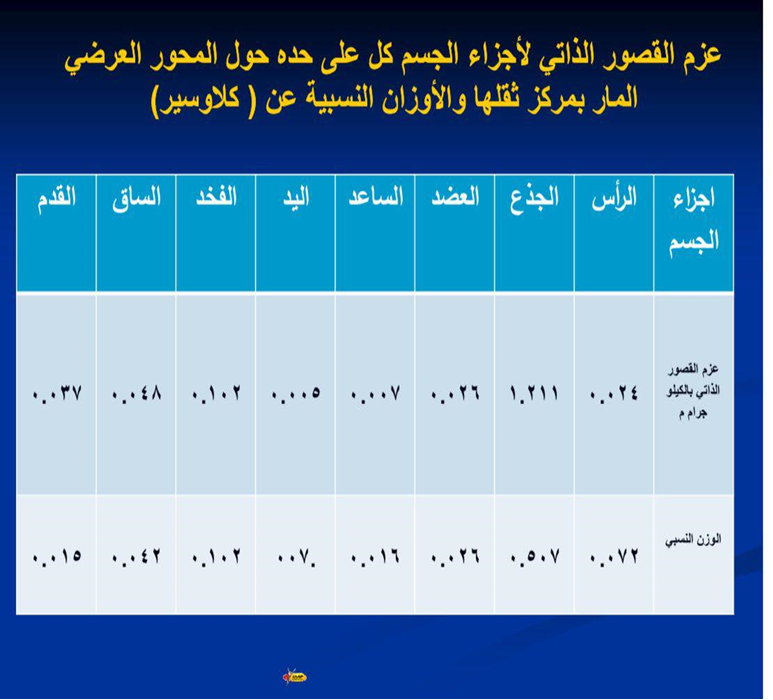 - القانون الثاني / قانون التعجيل    (ان كل حركة تحدث لا بد ان تكون نتيجة تأثير قوة سواء كانت داخلية او خارجية ). ويتناسب التعجيل (معدل التغير الزمني لتغير السرعة) تناسبا طرديا مع القوة المؤثرة في الحركة فكلما كانت القوة المستخدمة كبيرة كانت الحركة الحادثة اكبر والعكس صحيح ، وان اتجاه حدوث الحركة يكون باتجاه القوة المؤثرة نفسها .                      الكتلة (ك) × السرعة (س)القوة (ق)  =        ــــــــــــــــــــــــــــــــــــــــــــــــــ            الزمن (ن)
مثال : جسم اثرت فيه قوة مقدارها 120نت اكسبته سرعة مقدرها 6 م/ثا ولفترة زمنية 3ثانية ، ما هو مقدار كتلة ذلك الجسم . 
الحل/ نطبق القانون 
           ك× 6 
120= ــــــ ك = 60 كغم 
             3
وانطلاقا من مبدا كمية الحركة هو عبارة عن (كتلة الجسم × كتلته ) فان كمية الحركة التي يبذلها رامي الثقل كبير الكتلة ويتحرك بسرعة 4 م/ ثا يمتلك نفس كمية حركة الرمي صغير (نصف كتلة الرامي الاول) الذي يجب ان يتحرك بسرعة 8 م/ثا يطبق هذا المبدأ على فعاليات الاركاض . 
مثال: احسب مقدار القوة التي يبذلها عداء كتلته 80 كغم لقطع مسافة 100 م بزمن قدره 10ثا ؟  ما مقدار القوة عندما تكون كتلة العداء 120كغم ؟ 
الحل : استخرج سرعة العداء = م/ن = 100/10=10 م/ثا . 
القوة التي يبذلها العداء ذو الكتلة 80 كغم 
ق = ك × س / ن
ق = 80× 10/10= 80 نيوتن 
القوة في حالة العداء الذي كتلته 120
ق = 120 × 10/10 = 10 نيوتن
- الاسس المتعلقة بقانون التعجيل 
1- تزايد السرعة يتناسب طرديا مع القوة المؤثرة . 
2- اقصى تعجيل وكفاءة بالحركة (التناسق الزمني للحركة) . 
3- تأثير قطر الجسم على سرعة الدوران الزاوي : (كلما يزيد قطر الجسم تقل السرعة الزاوية) فالتعجيل الزاوي يزداد بنقص نصف القطر . 
4- المحافظة على كمية الحركة : كما في حركة المرجحات . 
5- الحركات التي تؤدي في الهواء بدون استناد (تفيد في تهيئة الجسم للهبوط) .
3- القانون الثالث / قانون رد الفعل (لكل فعل رد فعل يساويه في المقدار ويعاكسه في الاتجاه)- الاسس المتعلقة بقانون رد الفعل 1- اختلاف السطح وكمية القوى المضادة  : فالسطح المرن يحتاج قوة اكبر من القوة على سطح الصلب . 2- اتجاه القوة المضادة  ( رد الفعل ) : تكون افضل قوة عندما يكون الدفع عمودي على الارض اما اذا كانت الحركة الى الامام يجب ان يكون الدفع افقي . 3- القوة المضادة لحركات الضرب والادوات : مثال مضرب التنس تبقى الحبال مرنة حيث يمتص القوة ويدفعها . 4- القوة المضادة المخزونة لفترة ما : وهي في  الاجهزة التي تحوي على نوابض مثل القفاز . الاتصال بالسطح عند تطبيق قوة ضد اجسام  خارجية  : مثال/ لاعب يرمي الثقل وهو على الارض افضل منه وهو بالهواء .
- الزخم   :هنالك عالم اخر له تاثير  في  حاصل او ناتج التفاعل بين جسمين وهو ( الزحم وهو عبارة ن كمية حركية وهي مهمة بشكل خاص في الحالات التي تتطلب التصادمات ) ويمكن ان يعرف الزخم بشكل عام على ( انه مقدار الحركة التي تمتلكها المادة )    الزخم = الكتلة × السرعة = ك× س
-الزخم الزاوي: ان التعامل مع موضوع الدفع في الفعاليات الرياضية يتعلق بالعاملين المؤثرين في قيمت دفع القوه وهما (القوه والزمن ) حيث انهما يؤثران طرديا في قيمة الدفع ولكن العلاقة ما بين القوه والزمن عكسيه اي ان زيادة زمن الدفع عند الارتقاء في الوثب العريض يؤدي الى تقليل القوة الموضوعة في لحضه الدفع وهذا له تاثير سلبي على الانجاز. من هنا فان الزمن القصير والاستخدام العالي للقوه في لحظة الدفع وهذا يتعلق بنواحي الاداء المهارى والسرعة الاقترابيه للواثب .ومثال هو ضرب القفاز عند القفز على منصة القفز في الجمنا ستك  حيث ان زمن الدفع لا يتجاوز (0,2) من الثانية ويتطلب ضرب القفاز بثني قليل (غير مبالغ فيه ) لأجل الحصول على طيران اولي كافي لإتمام الاداء وكذلك بالنسبة لزمن الارتكاز المنصة حيث ان قيمة هذا الزمن تتعلق بنوع المهارة المؤداة في المرحلة الثانية , فقد وجد ومن خلال الدراسات ان اللاعب يقلل من الزمن ويزيد من قوة الدفع لأجل الحصول على ارتفاع عالي في المرحلة الثانية (الطيران)لأجل اتمام متطلبات الدوران على المحاور المختلفة والبقاء لزمن اطول في الهواء وبالتالي تحقيق هبوط انسيابي وامن .
واذا اردنا ان نتكلم عن الزحم الزاوي فيجب ان نتعامل مع السرعة الزاوية بدلا من السرعة الخطية والتي يعبر عنها       السرعة الزاوية = عدد درجات / الزمن (اي مقدار الدرجات المقطوعة في وحدة الزمن) .اي ان الزخم الزاوي = عزم القصور الذاتي × السرعة الزاوية حيث ان: السرعة الزاوية تعني معدل الانتقال الزاوي للجسم في وحدة الزمن او عبارة عن عدد الدرجات المقطوعة في وحدة الزمن.اي ان (س ز) =عدد درجات المقطوعة / الزمن ان مقدار السرعة  الزاوية يعبر عنه من خلال معرفة عدد الدرجات التي قطعها الجسم في زمن معين (انتقال الجسم من نقطة أ الى نقطة ب يحسب مقدار التغيير في الزاوية وزمن التغيير ) ماذا يعني ان السرعة تلعب دورا مباشرا في الانجاز مثل البداية بعد مسدس الاطلاق . اي المطلوب منها اكبر تغيير في السرعة لتحقيق الانجاز .س = ق ن / ك وهذا مشتق من قانون نيوتن الثاني (القوه = ك × ج ) التطبيق العلمي لذلك هو ان تدريبات القوة الانفجارية لها تاثيرها الكبير والطردي في اكتساب السرعة في مثل هذه الحالات وهذا يعني تطوير قدرة العضلات الانفجارية على حساب الثبات في كتلة الجسم وهذا يتطلب تصميم تدريبات على هذه الاسس خاصتا لتطويل القوة الانفجارية كتدريبات البلومترك  وتدريبات القفز بانواعة وتدريبات الاثقال . وقد تلعب السرعه دورا مباشرا اي سرعة حركة الاطراف وفيما يتعلق مثلا بتنمية الحركة الزاوية في القفز والتهديف وفي حركات الخطف والضرب من خلال تحقيق السرعة الزاوية في جزء الجسم مع ثبات كتلة ذلك الجزء لاجل تمكين الرياضي من استعمال اكبر كمية من القوة العضلية المطلقة في ذلك الجزء لتحقيق اكبر كمية حركة زاوية واكبر طاقة حركة زاوية له زخم ز = ع قص ذ × س ز ط ح ز = ½ ك ( نق ×س ز )2ط ح = ½ ( ك س ز × ك نق2 ) حيث ان طح زاوية = الطاقة الحركية الزاوية الدفع الزاوي = التغيير بالزخم الزاوي
ملاحظة : بما ان عزم القصور الذاتي = ك نق  نلاحظ انه هنالك تناسب طرديا بين مقدار( ط ح ز )التي يبذلها الرياضي وبين مقدار عزم القصور الذاتي للجسم اثناء الحركة الدورانية 
كما في حالات الرمي التي لا تحتاج الى دقة عالية لوضع الاداة في مكان محدد لهذا السبب من المهم جدا ان نتذكر انه في بعض الفعاليات ستكون زيادة سرعة الاداء اكثر من المطلوب على حساب الدقة مما بؤثر سلبيا في الانجاز . كما في بعض حالات التهديف بالألعاب المنظمة والمهارات الاساسية باللعاب المضرب .
-الطاقة الحركية الزاوية :فيما يخص تحديد شدة التدريب من خلال الطاقة الحركية الزاوية وذلك من خلال نظرية الطاقة الحركية الزاوية وقانونها الاتي:الطاقة الحركية الزاوية = 2\1  ك ( نق × س ز) 2ولما كانت السرعة الزاوية = الازاحة الزاوية \ الزمن لذا يمكن تحديد شدة التدريب بإيجاد الطاقة الحركية الزاوية القصوى ( 100% ) وبنفس الاجراءات التي استخدمناها في الطاقة الحركية الخطية . ولإيضاح ذلك في المثال التالي :لو اردنا تدريب لاعب قرص بطاقة حركية زاوية 100% عند رمي القرص وكان زمن الحركة بالذراع 0.35 ث وكتلت هذا الذراع ( 7 كغم ) وطولها (0.80م) والازاحة الزاوية التي تقطعها الذراع اثناء المرجحة هي 160) فان الطاقة الحركية الزاوية لها تساوي
ط ح ز = 1\2 × 7كغم ( 0.80× 110\ 0.35)2وهي تساوي =67.34جول فاذا اريد تدريب هذا اللاعب بشدة 90% من طاقته الحركية الزاوية عند اداء حركات المرجحة وبنفس الازاحة الزاوية .فان الزمن المطلوب للتدريب يكون    90% الطاقة الحركية الزاوية = 67.34 × 0.90 = 60.60جول وبالمقابل يمكن استخراج زمن التدريب المناسب لهذه الطاقة الحركية الزاوية ويكون زمن التدريب في هذه الحالة كما يلي وبالرجوع عكسيا بالمعادلة اعلاه 60. 60= 1\2 × 7 ( 0.80× 160 \ن )2 ن = 0.36ث عند التدريب بشدة 90% من الطاقة الحركية الزاوية بينما شدة التدريب الحقيقية التقليدية هي 0.38 ث بشدة 90% عند تحديدها من القانون ( زمن التدريب القصوى \شدة التدريب المطلوبة ) ويمكن من خلال ما تقدم من معلومات في المثال اعلاه الاستفادة عند تدريب الحركات الدائرية في الجمنا ستك او بعض حركات الرمي بألعاب القوى .حيث ترتبط هذه التدريبات بمبدأ عزم القصور الذاتي والذي يعني التحكم بأنصاف اقطار الجسم (زوايا الاجزاء عند التدريب) من اجل زيادة السرعة الزاوية او انقاصها بما يؤمن تحقيق طاقة حركية زاوية مناسبة للشدة المطلوبة.